Міністерство освіти і науки України
Державний університет телекомунікацій
Дисципліна “ЕКОНОМІКА ПІДПРИЄМСТВА”
ТЕМА 8:
Трудові ресурси  
підприємства та 
продуктивність праці
ПЛАН
Персонал підприємства. Склад та структура
Чисельність працівників
Показники руху кадрів
Показники ефективності використання праці 
Сутність та організація оплати праці
Трудові ресурси
це частина працездатного населення, що за своїми віковими, фізичними, освітніми даними відповідає певній сфері діяльності.

Трудові ресурси можуть бути:
реальними (ті люди, які вже працюють);
потенційними (ті, що колись можуть бути залучені до конкретної праці).
Персонал підприємства. Склад та структура
Персонал підприємства
це сукупність постійних працівників, що отримали необхідну професійну підготовку та мають досвід практичної діяльності.


Персонал підприємства поділяють на: 
персонал основної діяльності;
персонал неосновної діяльності.
Персонал підприємства. Склад та структура
Залежно від виконуваних функцій
Робітники - це персонал, безпосередньо зайнятий у процесі створення матеріальних цінностей, а також зайнятий ремонтом, переміщенням вантажів, перевезенням пасажирів, наданням матеріальних послуг та ін.
Робітники  залежно від відношення до процесу створення продукції поділяються на:
основні (які безпосередньо беруть участь у процесі виготовлення продукції або надання послуг);
допоміжні (які виконують функцію обслуговування основного виробництва).
Персонал підприємства. Склад та структура
Залежно від виконуваних функцій
Службовці – це працівники, що здійснюють підготовку і оформлення документації, господарське обслуговування, облік і контроль.
Спеціалісти – це працівники, які займаються інженерно-технічними, економічними та іншими роботами.
Керівники – це працівники, що обіймають посади керівників підприємства та його структурних підрозділів.
Персонал підприємства. Склад та структура
ХАРАКТЕРИСТИКИ ПЕРСОНАЛУ
Професія характеризує вид трудової діяльності.

Спеціальність виділяється в межах певної професії і характеризує відносно вузький вид робіт. 

Приклад: професія токаря охоплює спеціальності токаря-карусельника, токаря-револьверника, токаря-розточувальника і т. п.

Кваліфікація характеризує якість, складність праці і є сукупністю спеціальних знань і навичок, які визначають ступінь підготовленості працівника до виконання професійних функцій обумовленої складності.
За рівнем кваліфікації робітники поділяються на чотири групи:
висококваліфіковані (особливо складні та відповідальні роботи);
кваліфіковані (складні роботи);
малокваліфіковані (нескладні роботи);
некваліфіковані (допоміжні та обслуговуючі роботи).
Персонал підприємства. Склад та структура
Види чисельності працюючих
Явочна чисельність – кількість працівників, що з`явилися на робочі місця у визначений час.

Облікова чисельність – кількість всіх постійних, тимчасових і сезонних працівників, котрих прийнято на роботу терміном на один і більше днів незалежно від того, перебувають вони на роботі, знаходяться у відпустках, відрядженнях, на лікарняному листку тощо.

Середньооблікова чисельність – кількість працівників за певний період, яка визначається як сума середньомісячної чисельності поділена на кількість місяців у розрахунковому періоді.
2. Чисельність працівників
Чя               Чо
Чо = Чя*Ккч, 
де Чо – чисельність облікова , осіб;
      Чя – чисельність явочна, осіб;
       Ккч- коефіцієнт коригування чисельності. (Ккч= Нфрч / Кфрч, де Нфрч – номінальний фонд робочого часу; Кфрч – корисний фонд робочого часу)
2. Чисельність працюючих
Показники руху кадрів
Рух (оборот) працівників на підприємстві характеризують такі показники:
коефіцієнт обороту за прийомом (kоп) - це відношення чисельності всіх прийнятих працівників за даний період (Чпр) до середньооблікової чисельності працівників (Чсп)
коефіцієнт обороту за вибуттям (kов) - це відношення усіх вибулих працівників (Чвив) до середньооблікової чисельності працівників (Чсп)
коефіцієнт плинності кадрів (kпл) - це відношення вибулих з підприємства працівників з неповажних причин (з ініціативи працівника, через прогули, порушення трудової дисципліни тощо) (Чвибнп) до середньооблікової чисельності (Чсп)
3. Показники руху кадрів
Продуктивність праці
є результуючим показником роботи підприємства, що характеризує ефективність використання його трудових ресурсів.
її зростання виражається в збільшенні продукції, що випускається, в одиницю робочого часу. Збільшення випуску продукції в одиницю робочого часу може відбуватися:
за рахунок зростання інтенсивності праці;
за рахунок зростання продуктивності праці.
4. Показники ефективності використання праці
Продуктивність праці
на підприємстві: визначається як кількість живої праці, що затрачується, на виробництво одиниці продукції або як здатність будь-якої конкретної праці виробляти певну кількість продукції в одиницю робочого часу.
суспільна: визначається витратами живої і упредметненої праці на одиницю продукції.
4. Показники ефективності використання праці
РІЗНИЦЯ:
збільшення випуску продукції в одиницю часу за рахунок зростання інтенсивності праці супроводжується збільшенням фізичної і розумової праці працівника в одиницю робочого часу. При зростанні продуктивності праці також забезпечується збільшення випуску продукції в одиницю робочого часу, але без збільшення витрат фізичної і розумової праці, тобто живої праці за ту ж одиницю робочого часу. Це в основному досягається за рахунок науково-технічного прогресу (механізації, автоматизації трудомістких процесів, прогресивних методів організації праці і ін.).
РІЗНИЦЯ:
4. Показники ефективності використання праці
Показники продуктивності праці
виробіток продукції в одиницю часу (Wв.пр), кількість  обсягу продукції,що створюється витратою 1-єї одиниці живої праці: 

Трудомісткість часу (Wt), тобто кількість часу, що затрачується на виробництво  одиниці продукції (показник, зворотний виробітку):


де О - об'єм продукції, що випускається, в різних одиницях вимірювання (натуральних або вартісних); 
     Т - витрати живої праці на виробництво продукції, люд.-год., люд.-дні, середньооблікова чисельність працівників.
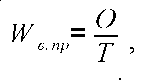 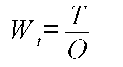 4. Показники ефективності використання праці
Показники продуктивності праці
Середньоденний виробіток (Wв.пр.д):

Wв.пр.д = О/(Ч*Д), 

де Д - кількість днів, відпрацьованих за рік.

Середньогодинний виробіток (Wв.пр.год):

Wв.пр.д = О/(Ч*Д*ТР), 

де ТР - тривалість робочого дня, год.
4. Показники ефективності використання праці
Оплата праці працівників
ціна трудових ресурсів, 
задіяних на підприємстві
5. Сутність та організація оплати праці
Зарплата
винагорода, розрахована, як правило, в грошовому виразі, яку власник або уповноважений ним орган виплачує працівникові за виконану ним роботу.

Розрізняють:
номінальну зарплату - це нарахована та отримана працівником заробітна плата за його працю за певний період;
реальну зарплату - це кількість товарів і послуг, які можна придбати за номінальну зарплату; це покупна спроможність номінальної зарплати.
5. Сутність та організація оплати праці
Принципи оплати праці:
1) справедливість, тобто рівна оплата за рівну працю;
2) облік складності виконуваної роботи та рівня кваліфікації праці;
3) облік шкідливих умов і ступеня тяжкості праці;
4) стимулювання за якість праці і сумлінне ставлення до нього;
5) матеріальне покарання за допущений брак і безвідповідальне ставлення до своїх обов'язків, що призвело до будь-яких негативних наслідків;
6) випередження темпів зростання продуктивності праці в порівнянні з темпами зростання середньої зарплати;
7) індексація заробітної плати відповідно до рівня інфляції;
8) застосування прогресивних форм і систем оплати праці, які найбільшою мірою відповідають потребам підприємства.
5. Сутність та організація оплати праці
Функції оплати праці:
1) відтворювальна, що передбачає рівень оплати праці, який забезпечує нормальне відтворення робочої сили відповідної кваліфікації та водночас дає змогу застосовувати обґрунтовані норми праці, що забезпечують необхідний результат господарської діяльності;
2) стимулююча, яка розглядає оплату праці як спонукальний мотив до ефективної праці на робочому місці.
5. Сутність та організація оплати праці
Основні елементи організації оплати праці на підприємстві :
формування фонду оплати праці (ФОП);

нормування праці;

встановлення тарифної системи;

4) визначення форм і систем оплати праці.
5. Сутність та організація оплати праці
1. Формування ФОП
Основна зарплата - це винагорода за виконану роботу відповідно до норм праці. Вона визначається тарифними ставками, відрядними розцінками, посадовими окладами в розмірі, що не перевищує і не нижче встановлених законодавством норм.

Додаткова зарплата - винагорода за працю понад установлені норми, і за трудові успіхи і винаходи, за особливі умови праці. Вона включає: доплати, надбавки, гарантовані та компенсаційні виплати, пов'язані з виконанням виробничих функцій і залежать від кінцевих результатів.
5. Сутність та організація оплати праці
2. Нормування праці
визначення максимально допустимої кількості часу для виконання роботи або операції при даних організаційно-технічних умовах. 
Виходячи з необхідних витрат часу на виконання окремих робіт або їх елементів, розрізняють наступні види норм: норма чисельності, норма часу, норма виробітку, нормовані завдання.
Нормування праці необхідно для правильної і раціональної організації оплати праці, мета якої - забезпечення відповідності між її величиною і трудовим внеском працівника в загальні результати господарської діяльності підприємства, тобто встановлення відповідності між мірою праці і мірою споживання.
5. Сутність та організація оплати праці
3. Організація оплати праці: тарифна система
розуміється сукупність економічних методів та інструментів, на основі яких диференціюється зарплата по галузях і видам діяльності в залежності від характеру, якості, складності, умов праці, природно-кліматичних та інших особливостей.

Тарифна система включає:• тарифні сітки;• тарифні ставки;• схеми посадових окладів;• тарифно-кваліфікаційні характеристики (довідники).
5. Сутність та організація оплати праці
3. Організація оплати праці: тарифна система
Тарифна сітка - перелік тарифних розрядів і відповідних тарифних коефіцієнтів. Вони дозволяють диференціювати зарплату в залежності від категорій працівників і виду виконуваних робіт. Ставлення тарифної ставки вищого розряду до першого називають діапазоном тарифної сітки. Перший розряд - некваліфіціронние робочі.
5. Сутність та організація оплати праці
3. Організація оплати праці: тарифна система
Тарифна ставка (оклад) - встановлюється підприємством з урахуванням державного і договірного регулювання. Сума винагороди за виконувану роботу протягом року, дня, місяця в залежності від її складності, якості виконання, системи оплати праці та умов роботи - це основна зарплата працівника певної кваліфікації в певних умовах.
5. Сутність та організація оплати праці
3. Організація оплати праці: тарифна система
Для керівних працівників і фахівців замість тарифної сітки застосовуються схеми посадових окладів, в яких відображена диференціація окладів залежно від кваліфікації (головний, провідний спеціаліст, фахівці I-ой і II-ой категорій).

Тарифні сітки та схеми посадових окладів формуються на основі тарифної ставки працівника I-го розряду і міжкваліфікаційних співвідношень, розмірів тарифних ставок.
5. Сутність та організація оплати праці
3. Організація оплати праці: тарифна система
Тарифно-кваліфікаційні характеристики (довідники) видаються централізовано. Вони є нормативними документами, дозволяють визначити кваліфікаційні та тарифні групи, до яких повинен бути віднесений працівник (робота). 
У тарифно-кваліфікаційних довідниках викладені вимоги для кожної професії і розряду, вказана складність роботи, ступінь самостійності працівників, основні вимоги до кваліфікації, рівень теоретичних і практичних знань і навичок
5. Сутність та організація оплати праці
Основні важелі державного регулювання оплати праці:
мінімальна зарплата;
індексація заробітної плати;
коефіцієнт диференціації зарплати різних галузей діяльності (встановлення міжгалузевих співвідношень в оплаті праці);
державні норми і гарантії в оплаті праці (оплата надурочних, святкових, нічних, вимушеного простою, гарантія оплати праці неповнолітніх, оплата щорічних відпусток, переведення на більш легку роботу);
встановлення умов визначення частини доходу, що направляється на оплату праці;
формування порядку оподаткування підприємств і доходів працівників.
5. Сутність та організація оплати праці
Мінімальна заробітна плата
законодавчо встановлений розмір заробітної плати за просту, некваліфіковану працю, нижче якого не може встановлюватися оплата за виконану працівником місячну норму робіт (Кодекс законів про працю України, Закон України "Про оплату праці").
 З 1 січня 2019 року місячна мінімальна зарплата в Україні складає 4173 грн.
5. Сутність та організація оплати праці
Форми і системи оплати праці
При відрядній формі оплата праці проводиться за нормами і розцінками, встановленими за розрядом працівника. Кваліфікаційний (тарифний) розряд працівника передбачає виконання роботи певної складності.
Основними умовами застосування відрядної оплати праці є наявність кількісних показників роботи, які безпосередньо залежать від конкретного працівника і піддаються точному обліку, а також необхідність стимулювання зростання випуску продукції та існування реальних можливостей підвищення виробітку на конкретному робочому місці.
5. Сутність та організація оплати праці
Форми і системи оплати праці
При погодинній формі оплата праці робітників здійснюється за годинними (денними) тарифними ставками з урахуванням відпрацьованого часу та рівня кваліфікації, який визначається тарифним розрядом.
5. Сутність та організація оплати праці